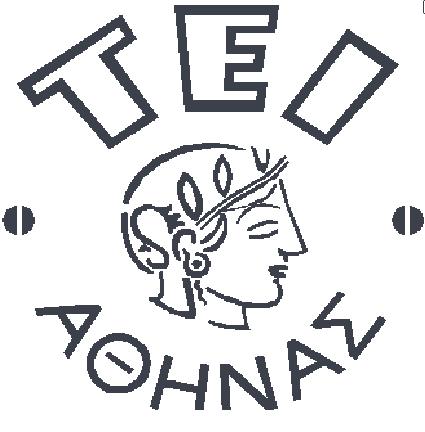 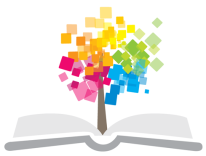 Ανοικτά Ακαδημαϊκά Μαθήματα στο ΤΕΙ Αθήνας
Κοινωνική Εργασία με Παιδιά και Εφήβους
Ενότητα 10: Παιδιά ψυχικά ασθενών γονέων: Ψυχοκοινωνικές ανάγκες και φροντίδα
Χάρης Ασημόπουλος, Ph.D., Επίκουρος Καθηγητής
Τμήμα Κοινωνικής Εργασίας
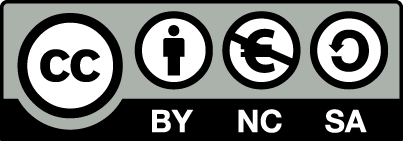 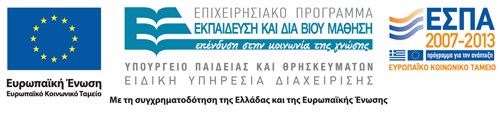 1
Ψυχική ασθένεια και γονεϊκός ρόλος
2
Η ψυχική ασθένεια είναι παράγοντας που επηρεάζει αρνητικά την δυνατότητα ανταπόκρισης των ατόμων στις απαιτήσεις του γονεϊκού ρόλου. 
Αποτέλεσμα αυτού είναι ότι τα παιδιά ψυχικά ασθενών γονέων, συγκριτικά με τα υπόλοιπα παιδιά, να έχουν αυξημένες πιθανότητες να αντιμετωπίσουν και να εμφανίσουν ψυχοκοινωνικά προβλήματα κατά τη διάρκεια της ανάπτυξής τους. 
Το γεγονός αυτό οφείλεται στις επιπτώσεις που επιφέρει η ψυχική ασθένεια στην λειτουργικότητα της οικογένειας.
Επιπτώσεις της ψυχικής ασθένειας στη ζωή της οικογένειας και του παιδιού:
3
απώλεια εισοδήματος και οικονομική ανέχεια, 
απώλεια κοινωνικού κύρους, 
κοινωνικό στίγμα, 
ανικανότητα της γονεϊκής λειτουργικότητας,
εμπειρία αποχωρισμών από τον ασθενή γονέα,
ανησυχία, άγχος και θλίψη, 
απρόβλεπτες εναλλαγές συναισθημάτων,  
 ατμόσφαιρα αναταραχής στην οικογένεια, 
έλλειψη ερεθισμάτων, και σε ορισμένες περιπτώσεις 
παραμέληση των αναγκών φροντίδας του παιδιού και κακοποίηση.
Ανάγκες των παιδιών ψυχικά ασθενών γονέων
4
Στις περιπτώσεις αυτές τα παιδιά, τα οποία είναι πλήρως εξαρτημένα από το λειτουργικό σύστημα της οικογένειας και τους γονείς τους, βρίσκονται σε κατάσταση ανάγκης προστασίας και φροντίδας από το σύστημα των υπηρεσιών παιδικής προστασίας και ψυχικής υγείας.
Όλα τα παιδιά των ψυχικά ασθενών γονέων δεν βρίσκονται απαραίτητα σε κατάσταση ανάγκης προστασίας και ψυχοκοινωνικής υποστήριξης από το σύστημα των υπηρεσιών.
Προστατευτικοί παράγοντες που επιδρούν θετικά στη ψυχοκοινωνική εξέλιξη του παιδιού
5
το είδος και η διάρκεια της ψυχικής ασθένειας του γονέα, 
η συνεργασιμότητά του με τους επαγγελματίες ψυχικής υγείας, 
οι προσπάθειές του να αντιμετωπίζει το ψυχικό πρόβλημα, και
η ύπαρξη συγγενικού και κοινωνικού δικτύου υποστήριξης της οικογένειας.
Επιδημιολογικά δεδομένα 1/3
6
Στην Ελλάδα δεν υπάρχουν στοιχεία του αριθμού των οικογενειών με γονείς ψυχικά ασθενείς. 
Έρευνα στην Αγγλία δείχνει ότι το ποσοστό των ψυχικά ασθενών που έχουν παιδιά ανέρχεται σε 30-35% και ότι σε κάθε έναν από αυτούς αναλογούν 1,5 παιδιά. 
Βάση αυτών των δεδομένων υπολογίζεται ότι σε κάθε 100 εισαγωγές ενηλίκων για ψυχιατρική νοσηλεία αντιστοιχούν 40 παιδιά που χρειάζεται να λαμβάνονται υπόψη από τις υπηρεσίες σε σχέση με τις ανάγκες φροντίδας τους.
Επιδημιολογικά δεδομένα 2/3
7
Επιπλέον μελέτες που πραγματοποιήθηκαν στον τομέα των κοινωνικών υπηρεσιών προστασίας και πρόνοιας στην Αγγλία δείχνουν ότι το 35% των παιδιών που παραπέμφθηκαν σε αυτές προέρχονται από οικογένειες με γονείς ψυχικά ασθενείς. 
Έρευνα στη Σουηδία δείχνει ότι το 20% των νοσηλευομένων σε ψυχιατρικά νοσοκομεία ή ψυχιατρικά τμήματα γενικών νοσοκομείων και το 25% των ασθενών που παρακολουθούνται από εξωνοσοκομειακές ψυχιατρικές υπηρεσίες έχουν παιδιά κάτω των 18 ετών.
Επιδημιολογικά δεδομένα 3/3
8
Σε συνάρτηση με τα επιδημιολογικά δεδομένα που δείχνουν ότι το 1% του γενικού πληθυσμού αντιμετωπίζει χρόνια ψυχική ασθένεια, υπολογίζεται ότι στην Ελλάδα θα πρέπει να αναμένεται ότι: 
20.000 – 30.000 παιδιά έχουν γονείς με ψυχική ασθένεια, και  
το 1/3 από αυτά είναι δυνατόν να βρίσκονται σε ανάγκη υπηρεσιών διαφόρων τύπων από το σύστημα του τομέα κοινωνικής προστασίας και πρόνοιας και του τομέα ψυχικής υγείας.
Η επίδραση της ψυχικής ασθένειας του γονέα στο παιδί
9
Σε μια περίοδο 4 ετών από την διάγνωση της ψυχικής ασθένειας στους γονείς: 
το ένα τρίτο των παιδιών αντιμετωπίζει σοβαρό πρόβλημα ψυχικής υγείας, 
το ένα τρίτο των παιδιών ένα παροδικό ψυχολογικό πρόβλημα και 
το ένα τρίτο των παιδιών δεν εμφανίζει κανενός είδους ψυχικό πρόβλημα.
Χαρακτηριστικά ψυχικά ασθενών γονέων
10
Οι ψυχικά ασθενείς συγκριτικά με τους υπόλοιπους ανθρώπους είναι: 
σε διπλάσιο ποσοστό μόνοι γονείς, 
με περισσότερες εμπειρίες χωρισμών και διαζυγίων και 
όπου υπάρχει ένας δεύτερος γονέας αντιμετωπίζει και αυτός ψυχικά προβλήματα, με συχνότερο τη διαταραχή προσωπικότητας.
Αποτελέσματα της γονεϊκής ψυχικής ασθένειας στην ψυχική υγεία του παιδιού 1/5
11
Σχετικά με τα αποτελέσματα της γονεϊκής ψυχικής ασθένειας στην ανάπτυξη του παιδιού μελέτες δείχνουν ότι οι διαταραχές που είναι δυνατόν να εμφανίσουν τα παιδιά είναι παρόμοιες με αυτές των γονέων τους. 
Αιτιολογικά αυτό αποδίδεται τόσο σε γενετικούς παράγοντες όσο και σε περιβαλλοντικούς παράγοντες, οι οποίοι και θεωρούνται ότι παίζουν τον πλέον σημαντικό ρόλο. 
Γενικά έχει φανεί ότι η ψυχική ασθένεια του γονέα επηρεάζει με άμεσο τρόπο το παιδί  μέσω του ψευδαισθήσεων, του παραληρήματος κ.ά.
Αποτελέσματα της γονεϊκής ψυχικής ασθένειας στην ψυχική υγεία του παιδιού 2/5
12
Όμως  τη μεγαλύτερη επίδραση ασκεί η αδυναμία και η ανικανότητα του γονέα να ανταποκριθεί στις απαιτήσεις του γονεϊκού του ρόλου. 
Ως προς αυτό αναφέρεται ότι παράλληλα με την ψυχική ασθένεια που αντιμετωπίζει ο γονέας είναι δυνατόν να εμφανίζει και άλλου τύπου δυσκολίες: 
προβλήματα σχέσεων στο γονεϊκό ζεύγος, 
οικονομικά προβλήματα, 
προβλήματα στέγης και διευθέτησης του οικιακού χώρου, 
κοινωνικά προβλήματα και 
κατάχρηση αλκοόλ ή άσκηση βίας.
Αποτελέσματα της γονεϊκής ψυχικής ασθένειας στην ψυχική υγεία του παιδιού 3/5
13
Μελέτες δείχνουν ότι η επίδραση που έχει η κατάθλιψη του γονέα  στην αναπτυξιακή πορεία του παιδιού το επηρεάζει συγκριτικά σε μεγαλύτερο βαθμό. 
Τα παιδιά καταθλιπτικών γονέων δεν έχουν μόνο τρεις φορές περισσότερες πιθανότητες να αναπτύξουν μείζονα κατάθλιψη, αλλά έχουν και αυξημένες πιθανότητες να αναπτύξουν:  φοβίες, πανικούς, εξάρτηση από το αλκοόλ, κοινωνικά προβλήματα, προβλήματα συμπεριφοράς και κακοποίηση.
Αποτελέσματα της γονεϊκής ψυχικής ασθένειας στην ψυχική υγεία του παιδιού 4/5
14
Ένας καταθλιπτικός γονέας είναι μη διαθέσιμος με αποτέλεσμα να μην έχει την δυνατότητα να ανταποκριθεί και να καλύψει τις ανάγκες δεσμού και τις συναισθηματικής και ψυχολογικές ανάγκες του παιδιού. 
Η αιτία αυτού είναι διότι έχουν χαθεί οι δυνατότητες του γονέα για:
 γονική ζεστασιά, 
ευαισθησία και  
ικανότητα υπευθυνοτήτων.
Αποτελέσματα της γονεϊκής ψυχικής ασθένειας στην ψυχική υγεία του παιδιού 5/5
15
Παρόμοια όταν ένας γονέας αντιμετωπίζει διαταραχές διατροφής, έντονο άγχος ή έχει διαταραχές προσωπικότητας επηρεάζει ιδιαίτερα τη ψυχοκοινωνική κατάσταση του παιδιού εξ΄ αιτίας: 
των προσωπικών προβλημάτων που τον απασχολούν με αποκλειστικό τρόπο, 
του μη πραγματικού τρόπου που αντιλαμβάνεται τις ανάγκες του ιδίου και του παιδιού και 
των κοινωνικών προβλημάτων που αντιμετωπίζει.
Ανάγκες των παιδιών με ψυχικά ασθενή γονέα
16
Διαρκή σταθερή φροντίδα.
Υποστήριξη κατά την περίοδο της νοσηλείας του γονέα.
Ασφαλές περιβάλλον φιλοξενίας σε περιπτώσεις κρίσεων.
Υποστήριξη για την δίχως διακοπές παρακολούθησης του σχολικού προγράμματος.
Επεξηγήσεις για τα θέματα που αφορούν την ψυχική ασθένεια των γονέων. 
Ενήλικα που να εμπιστευθούν ώστε να εκφράζονται να συζητούν τους φόβους, τις ενοχές και τις ανησυχίες τους.
Προγράμματα που να δίνουν την ευκαιρία της συνάντησής τους με άλλα παιδιά.
Οι ανάγκες των ψυχικά ασθενών γονέων
17
Διαρκή και σταθερή σχέση με ειδικό για την υποστήριξή τους. 
Ομάδα αυτοβοήθειας για την υποστήριξή τους.
Επανεκτιμήσεις σχετικά με την ποιότητα της ανταπόκρισής τους στο γονεϊκό τους ρόλο.
Ποιότητα φροντίδας για τα παιδιά τους.
Ευχάριστο περιβάλλον για τα παιδιά όταν τους επισκέπτονται στη μονάδα ψυχιατρικής τους νοσηλείας.
Κατάλληλη μονάδα φιλοξενίας των παιδιών τους όταν βρίσκονται σε αδυναμία να τα φροντίζουν.
Κατανόηση της ψυχικής ασθένειας από το ευρύτερο κοινό και την κοινότητα, αλλά και από τις ίδιες τις οικογένειές τους.
Τι μπορεί να ειπωθεί στα παιδιά;
18
Αυτά που πρέπει να ξέρει ένα παιδί για την οξεία ή τη χρόνια ψυχική διαταραχή του γονιού εξαρτώνται από την ηλικία του παιδιού και τη γενικότερη κατάσταση. 
Είναι πολύ σημαντικό να μεταδίδεται ελπίδα και να κατευνάζονται τα αισθήματα ενοχής του παιδιού.
1ο μήνυμα: δεν φταίνε αυτά
19
Ένα από τα κυριότερα μηνύματα που πρέπει να μεταδώσουμε στα παιδιά είναι ότι δεν φταίνε αυτά. Εάν ο γονιός δεν αισθάνεται καλά, αυτό δεν έχει καμία σχέση με τα παιδιά. 
Δεν έχει σημασία εάν ήταν άτακτα ή έκαναν φασαρία - οι γονείς υποτίθεται ότι μπορούν να αντιμετωπίσουν αυτά που κάνουν τα παιδιά τους χωρίς να αποκτούν ψυχικές διαταραχές. 
Τα προβλήματα των γονιών έχουν άλλα αίτια και δεν είναι ευθύνη του παιδιού να προσπαθεί να κάνει τη μαμά ή τον μπαμπά να αισθανθεί καλά ξανά.
2ο μήνυμα: μπορεί να δοθεί βοήθεια
20
Ένα δεύτερο μήνυμα είναι ότι βοήθεια μπορεί να δοθεί, και ότι είναι δουλειά άλλων ενηλίκων να στηρίξουν τον γονέα του παιδιού. 
Υπάρχουν φάρμακα, αλλά και το κατάλληλο κλινικό προσωπικό που μπορεί να βοηθήσει. 
Ίσως είναι χρήσιμο το παιδί να μπορεί να συναντά τα άτομα που περιθάλπουν τους γονείς του, και να ακούει από το ίδιο τους το στόμα τι συμβαίνει στη μαμά ή στον μπαμπά.
3ο μήνυμα: το παιδί δεν είναι μοναδικό που αντιμετωπίζει τέτοιου είδους προβλήματα
21
Ένα τρίτο σημαντικό μήνυμα είναι πως το παιδί ή ο έφηβος δεν είναι ο μοναδικός άνθρωπος που αντιμετωπίζει τέτοιου είδους προβλήματα. 
Κι άλλοι άνθρωποι βρίσκονται στην ίδια κατάσταση. 
Δεν χρειάζεται λοιπόν να ντρέπεται.
Όταν ο γονέας πηγαίνει για ψυχιατρική νοσηλεία 1/2
22
Το στρες που βιώνουν τα παιδιά όταν η μητέρα ή ο πατέρας πάσχει σοβαρά από κάποια ψυχική διαταραχή και χρήζει περίθαλψης είναι εξίσου έντονο με το στρες σε περίπτωση διαζυγίου ή θανάτου στην οικογένεια. 
Κατά την περίοδο που ακολουθεί την εισαγωγή του γονιού στο νοσοκομείο, το παιδί μπορεί να χρειάζεται να μιλήσει για τα γεγονότα που οδήγησαν στην εισαγωγή, καθώς και για τα συναισθήματά του.
Όταν ο γονέας πηγαίνει για ψυχιατρική νοσηλεία 2/2
23
Τα παιδιά, των οποίων οι γονείς νοσηλεύονται, έχουν ανάγκη να μιλούν:
για τα αισθήματα ενοχής που πιθανώς βιώνουν, και
για τα αισθήματα απώλειας και νοσταλγίας για τον απόντα γονιό – τόσο για το άτομο που βρίσκεται στο νοσοκομείο όσο και για το άτομο που αυτός υπήρξε προτού ασθενήσει. 
Όταν η παραμονή στο νοσοκομείο λήξει, τα παιδιά ίσως χρειάζονται βοήθεια για να κατανοήσουν τα συναισθήματά τους ενόψει της επιστροφής του γονιού στο σπίτι.
Όταν ο γονέας κάνει απόπειρα αυτοκτονίας
24
Η απόπειρα αυτοκτονίας ενός μέλους της οικογένειας δεν αφορά μόνο το άτομο που επιχειρεί να δώσει τέλος στη ζωή του. Η κρίση που προκαλεί πλήττει όλα τα μέλη της οικογένειας. 
Σε πολλές περιπτώσεις το παιδί γίνεται μάρτυρας των άμεσων ή έμμεσων απειλών των γονιών ότι θα κάνουν απόπειρα αυτοκτονίας, μία εμπειρία που δύσκολα διαχειρίζεται ένα παιδί.
 Είναι σημαντικό να παρέχεται βοήθεια τόσο στο άτομο που κάνει την απόπειρα όσο και στα μέλη της οικογένειάς του, κυρίως στα παιδιά.
Ο ρόλος των σημαντικών ενηλίκων
25
Ένας σημαντικός προστατευτικός παράγοντας στη ζωή ενός παιδιού είναι να έχει πρόσβαση σε έναν ή σε αρκετούς ενήλικες, που θα μπορούν να υποστηρίζουν και να βοηθούν θετικά το παιδί.
Όταν ένας γονιός αντιμετωπίζει ψυχικά προβλήματα, πλήττεται ολόκληρη η οικογένεια. 
Επομένως, είναι σημαντικό όλα τα μέλη της οικογένειας, ακόμη και τα παιδιά, να μπορούν να μιλούν για αυτό.
Αναγκαίες υποστηρικτικές παρεμβάσεις 1/2
26
Η δυνατότητα πρόσβασης είναι καθοριστική. 
Απαιτείται «άμεση τηλεφωνική υπηρεσία», η οποία να στελεχώνεται από επαγγελματίες που έχουν την ικανότητα να ανταποκρίνονται σε επείγουσες ανάγκες, και της οποίας ο τηλεφωνικός αριθμός πρέπει να βρίσκεται στη διάθεση των παιδιών με την άδεια των γονιών.
Τα παιδιά χρειάζονται κάποιον επαγγελματία (κοινωνικό λειτουργό κ.α.) με τον οποίο θα μπορούν να έρχονται σε επαφή και στον οποίο θα μπορούν να στραφούν όταν αισθάνονται άγχος για τον γονιό.
Αναγκαίες υποστηρικτικές παρεμβάσεις 2/2
27
Τα παιδιά μπορούν  να  μάθουν  να  αναγνωρίζουν:  
νωρίς  σημάδια  επανεμφάνισης   της  ασθένειας  του  γονιού, 
που, πότε  και  πως  να  αναζητήσουν  βοήθεια, 
στρατηγικές  αντιμετώπισης,  και  
την  σπουδαιότητα  της  αυτοφροντίδας. 
Δημιουργούνται ομάδες για παιδιά και εφήβους, των οποίων οι γονείς αντιμετωπίζουν σοβαρά ψυχικά ή συναισθηματικά προβλήματα.
Στόχος των ομάδων παιδιών και εφήβων:
28
να αποκτούν περισσότερες γνώσεις για την ψυχική ασθένεια των γονιών,
να επεξεργάζονται τα αισθήματα ενοχής τους,
να συνειδητοποιούν πως δεν είναι οι μόνοι που αντιμετωπίζουν ανάλογα προβλήματα και πως δεν χρειάζεται να ντρέπονται,
να ξέρουν πού να αναζητούν βοήθεια,
να ανακαλύπτουν και να κατανοούν περισσότερο τις δικές τους ανάγκες, τα συναισθήματα και τις αναπτυξιακές τους δυνατότητες.
Στήριξη για οικογένειες και παιδιά ψυχικά ασθενών
29
Εξέταση  και  κάλυψη  των  αναγκών  της  οικογένειας, και επίσης συγκεκριμένων  μελών.
Αναγνώριση  των  οικογενειακών  αναγκών  και  υπεράσπιση  της  παροχής  τωρινής  στήριξης  και  παρακολούθηση  της  οικογενειακής  συντήρησης.
Παροχή  πληροφοριών  σχετικά  με  τις  τοπικές  υπηρεσίες  στήριξης  και  βοήθεια  πρόσβασης  των  υπηρεσιών  αυτών, αν  είναι  απαραίτητη.
Υποστήριξη σε παιδιά ψυχικά ασθενών γονέων 1/2
30
Συμβουλευτική υποστήριξη στα παιδιά των γονέων με  ψυχική ασθένεια ώστε να παραμείνουν καλά έχοντας  πρόσβαση σε παράγοντες που να αυξάνουν  την  ανθεκτικότητα, όπως:
ένα πρόσωπο επαφής στην περίπτωση κρίσης αναφορικά με  το γονιό τους,
κάποιος με τον οποίο να μιλάνε,
ευκαιρίες να συναναστραφούν με ενήλικες με τους οποίους  μπορούν να αναπτύξουν υποστηρικτικούς συνδέσμους,
Υποστήριξη σε παιδιά ψυχικά ασθενών γονέων 2/2
31
συμμετοχή σε δραστηριότητες όπου μπορούν να έρθουν σε  επαφή με άλλα παιδιά,
ευκαιρίες να μιλήσουν για τα συναισθήματα τους και τις   εμπειρίες τους,
ευκαιρίες για στήριξη από ομοίους / συνομηλίκους τους,
ευκαιρίες για στήριξη στο περιβάλλον της κοινότητας,
ευκαιρίες να αναπτύξουν ικανότητες για να τα βγάζουν πέρα και δυνατότητες επίλυσης προβλημάτων ανάλογες με την ηλικία τους.
Τέλος Ενότητας
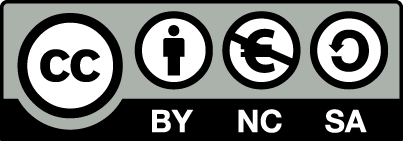 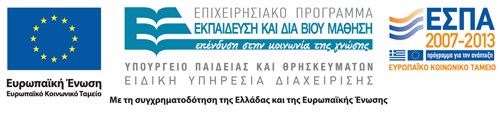 Σημειώματα
Σημείωμα Αναφοράς
Copyright Τεχνολογικό Εκπαιδευτικό Ίδρυμα Αθήνας, Χάρης Ασημόπουλος 2014. Χάρης Ασημόπουλος. «Κοινωνική Εργασία με Παιδιά και Εφήβους. Ενότητα 10: Παιδιά ψυχικά ασθενών γονέων: Ψυχοκοινωνικές ανάγκες και φροντίδα». Έκδοση: 1.0. Αθήνα 2014. Διαθέσιμο από τη δικτυακή διεύθυνση: ocp.teiath.gr.
Σημείωμα Αδειοδότησης
Το παρόν υλικό διατίθεται με τους όρους της άδειας χρήσης Creative Commons Αναφορά, Μη Εμπορική Χρήση Παρόμοια Διανομή 4.0 [1] ή μεταγενέστερη, Διεθνής Έκδοση.   Εξαιρούνται τα αυτοτελή έργα τρίτων π.χ. φωτογραφίες, διαγράμματα κ.λ.π., τα οποία εμπεριέχονται σε αυτό. Οι όροι χρήσης των έργων τρίτων επεξηγούνται στη διαφάνεια  «Επεξήγηση όρων χρήσης έργων τρίτων». 
Τα έργα για τα οποία έχει ζητηθεί και δοθεί άδεια  αναφέρονται στο «Σημείωμα  Χρήσης Έργων Τρίτων».
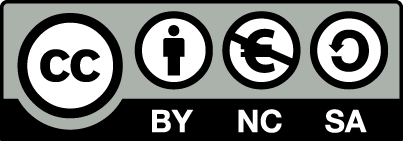 [1] http://creativecommons.org/licenses/by-nc-sa/4.0/ 
Ως Μη Εμπορική ορίζεται η χρήση:
που δεν περιλαμβάνει άμεσο ή έμμεσο οικονομικό όφελος από την χρήση του έργου, για το διανομέα του έργου και αδειοδόχο
που δεν περιλαμβάνει οικονομική συναλλαγή ως προϋπόθεση για τη χρήση ή πρόσβαση στο έργο
που δεν προσπορίζει στο διανομέα του έργου και αδειοδόχο έμμεσο οικονομικό όφελος (π.χ. διαφημίσεις) από την προβολή του έργου σε διαδικτυακό τόπο
Ο δικαιούχος μπορεί να παρέχει στον αδειοδόχο ξεχωριστή άδεια να χρησιμοποιεί το έργο για εμπορική χρήση, εφόσον αυτό του ζητηθεί.
Επεξήγηση όρων χρήσης έργων τρίτων
Δεν επιτρέπεται η επαναχρησιμοποίηση του έργου, παρά μόνο εάν ζητηθεί εκ νέου άδεια από το δημιουργό.
©
διαθέσιμο με άδεια CC-BY
Επιτρέπεται η επαναχρησιμοποίηση του έργου και η δημιουργία παραγώγων αυτού με απλή αναφορά του δημιουργού.
διαθέσιμο με άδεια CC-BY-SA
Επιτρέπεται η επαναχρησιμοποίηση του έργου με αναφορά του δημιουργού, και διάθεση του έργου ή του παράγωγου αυτού με την ίδια άδεια.
διαθέσιμο με άδεια CC-BY-ND
Επιτρέπεται η επαναχρησιμοποίηση του έργου με αναφορά του δημιουργού. 
Δεν επιτρέπεται η δημιουργία παραγώγων του έργου.
διαθέσιμο με άδεια CC-BY-NC
Επιτρέπεται η επαναχρησιμοποίηση του έργου με αναφορά του δημιουργού. 
Δεν επιτρέπεται η εμπορική χρήση του έργου.
Επιτρέπεται η επαναχρησιμοποίηση του έργου με αναφορά του δημιουργού.
και διάθεση του έργου ή του παράγωγου αυτού με την ίδια άδεια
Δεν επιτρέπεται η εμπορική χρήση του έργου.
διαθέσιμο με άδεια CC-BY-NC-SA
διαθέσιμο με άδεια CC-BY-NC-ND
Επιτρέπεται η επαναχρησιμοποίηση του έργου με αναφορά του δημιουργού.
Δεν επιτρέπεται η εμπορική χρήση του έργου και η δημιουργία παραγώγων του.
διαθέσιμο με άδεια 
CC0 Public Domain
Επιτρέπεται η επαναχρησιμοποίηση του έργου, η δημιουργία παραγώγων αυτού και η εμπορική του χρήση, χωρίς αναφορά του δημιουργού.
Επιτρέπεται η επαναχρησιμοποίηση του έργου, η δημιουργία παραγώγων αυτού και η εμπορική του χρήση, χωρίς αναφορά του δημιουργού.
διαθέσιμο ως κοινό κτήμα
χωρίς σήμανση
Συνήθως δεν επιτρέπεται η επαναχρησιμοποίηση του έργου.
Διατήρηση Σημειωμάτων
Οποιαδήποτε αναπαραγωγή ή διασκευή του υλικού θα πρέπει να συμπεριλαμβάνει:
το Σημείωμα Αναφοράς
το Σημείωμα Αδειοδότησης
τη δήλωση Διατήρησης Σημειωμάτων
το Σημείωμα Χρήσης Έργων Τρίτων (εφόσον υπάρχει)
μαζί με τους συνοδευόμενους υπερσυνδέσμους.
Χρηματοδότηση
Το παρόν εκπαιδευτικό υλικό έχει αναπτυχθεί στo πλαίσιo του εκπαιδευτικού έργου του διδάσκοντα.
Το έργο «Ανοικτά Ακαδημαϊκά Μαθήματα στο ΤΕΙ Αθηνών» έχει χρηματοδοτήσει μόνο την αναδιαμόρφωση του εκπαιδευτικού υλικού. 
Το έργο υλοποιείται στο πλαίσιο του Επιχειρησιακού Προγράμματος «Εκπαίδευση και Δια Βίου Μάθηση» και συγχρηματοδοτείται από την Ευρωπαϊκή Ένωση (Ευρωπαϊκό Κοινωνικό Ταμείο) και από εθνικούς πόρους.
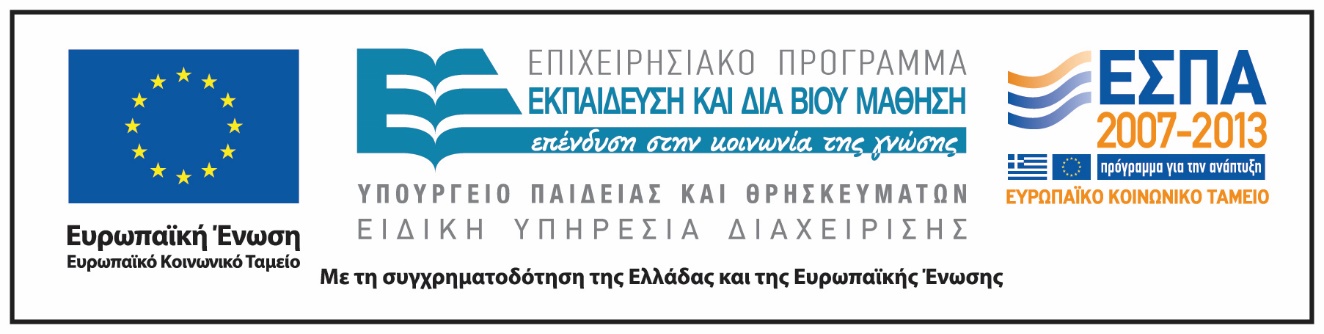